WEB-API & MVC5 - Identity & Security
Asp.net Web-API
Mait Poska & Andres Käver, IT Kolledž 2014
Transport security
HTTPS == HTTP over TLS
RFC 1818
Tunnels unprotected HTTP and adds
Server authentication
Is it really amazon.com?
Integrity protection
Nobody can change your book order in the middle of communication
Replay protection
Nobody can take your packet and resend it 500x times
Confidentiality
Encryption – nobody knows what book you are buying
2
Security Architecture
Overview

Hosting
Message handlers
Authentication filter
Authorization filter

Accessing client identity
3
WEB-API Overview
No dependencies on specific host
IIS
Self-host
OWIN & Katana
No ASP.NET system.web
4
Security pipeline
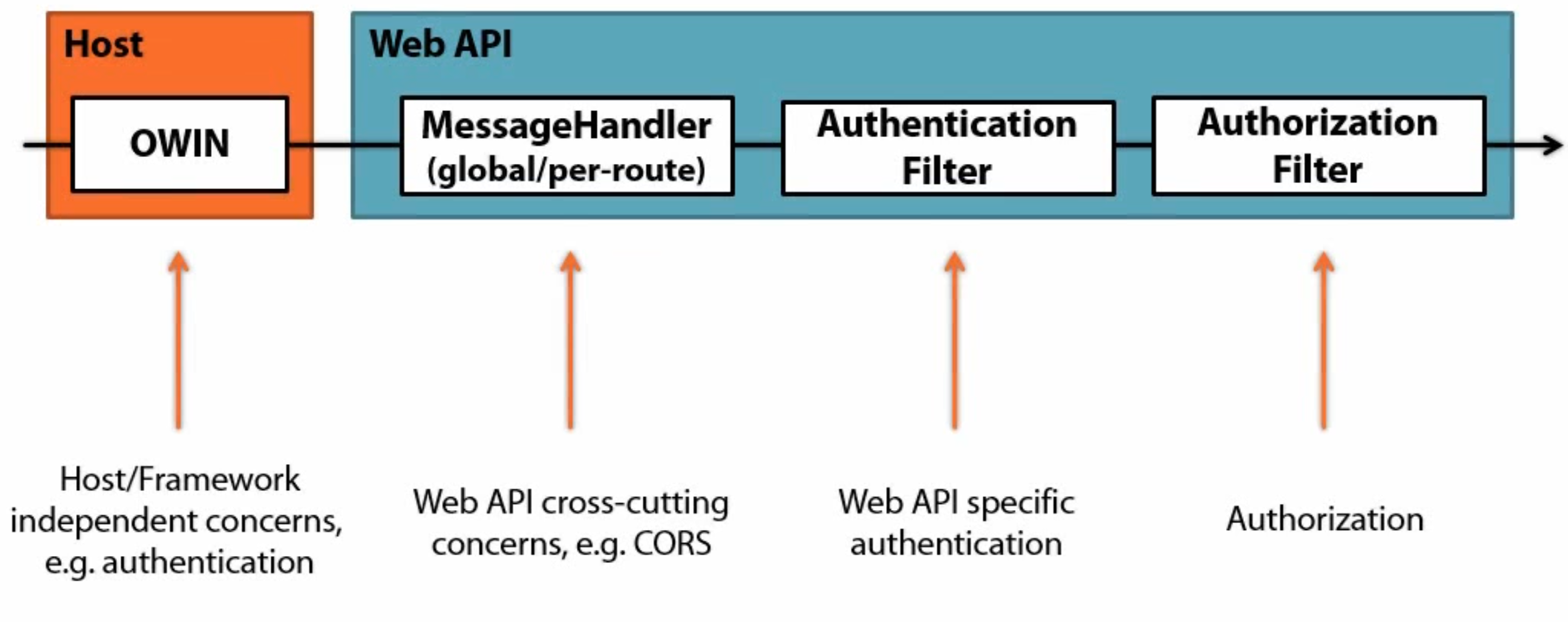 5
OWIN system.web hosting
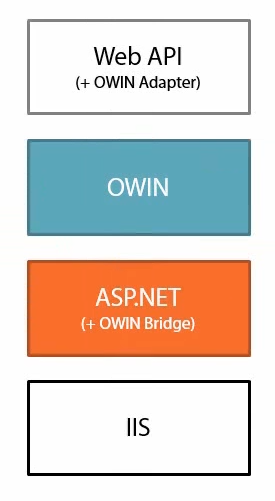 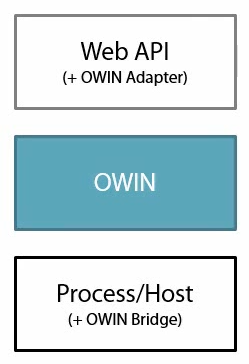 6
OWIN Middleware
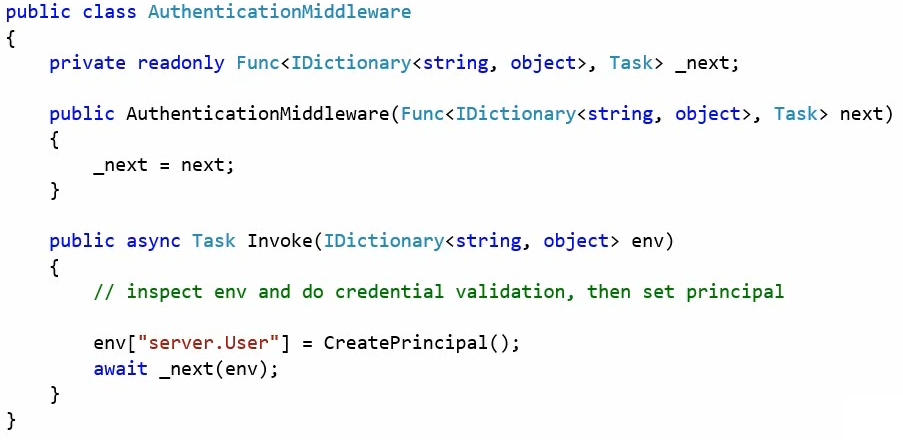 7
Katana Authentication Middleware
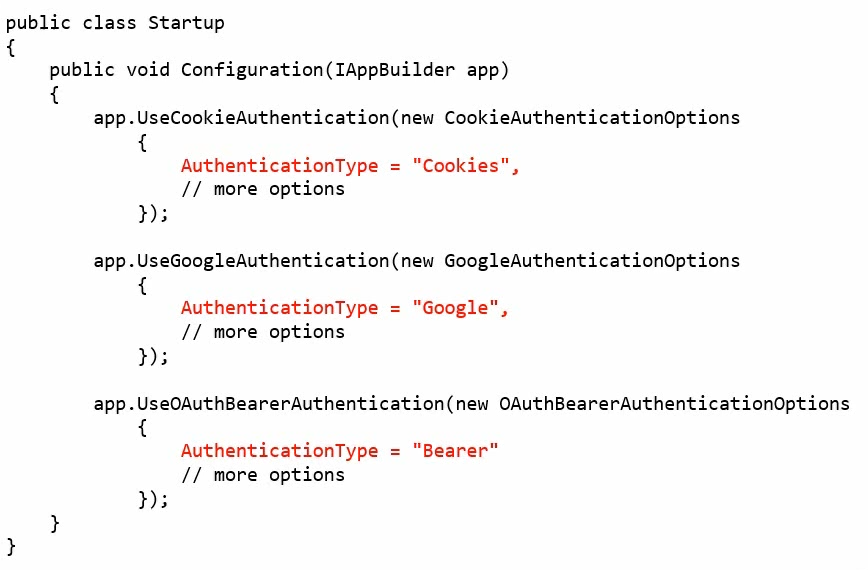 8
MessageHandler
Web API, global or per-route
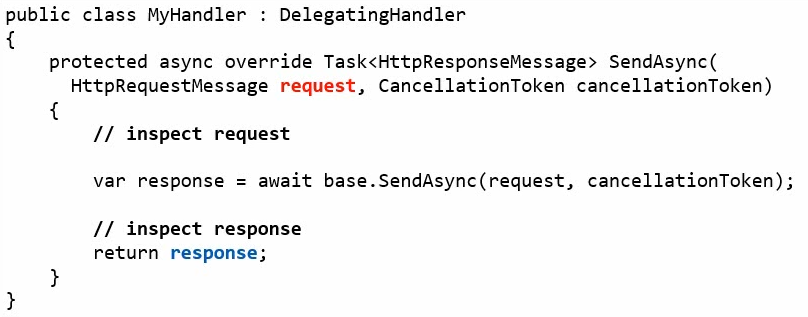 9
Authentication Filter
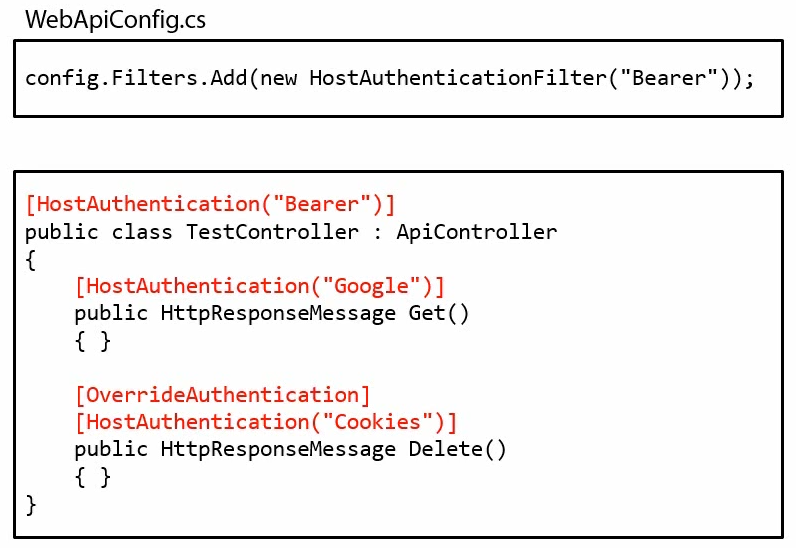 10
Authorization Filter
Determines if a resource needs authentication
[AllowAnonymous] to skip authorization for an action
Emits the 401 code, if unsuccessful
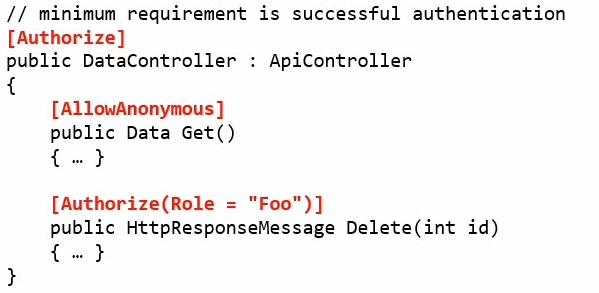 11
Accessing the Client Identity
RequestContext
HttpRequestMessage – hosting enviroment
ApiController.User is now shortcut to the request context (used to be Thread.CurrentPrincipal in WEB Api 1)
Could be null
12
Summary
Web API security extensibility is a pipeline
Katana
Authentication filters
Authorization filters
Avoid host (IIS) specific dependencies
HttpRequestMessage.GetRequestContext().Principal
One stop shop for client identity
13
JS/Browser-based clients
Same origin policy
Implicit Browser Authentication
Cross Site Request Forgery (CSRF)
Cross Origin Resource Sharing (CORS)
14
Same Origin Policy
Sandbox
Scripts, communication, implicit browser authentication
15
Using same-domain for Auth
Web APIs inherit security settings of web host
Cookies, Win/Basic auth, client certs …
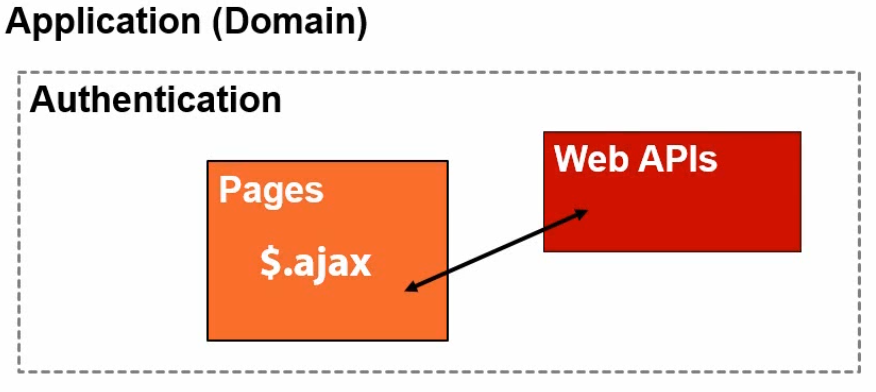 16
CSRF - Cross Site Request Forgery
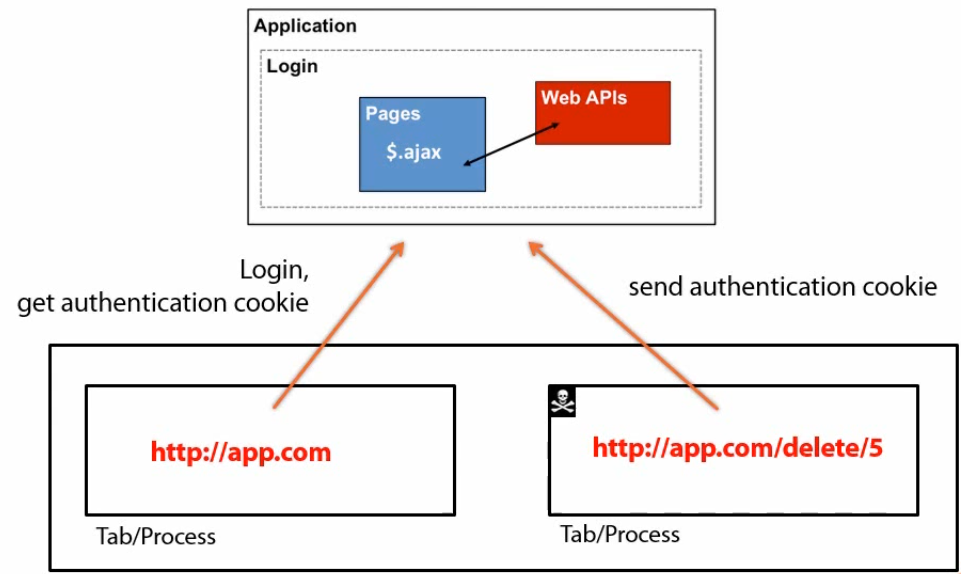 17
CSRF – Web API 2
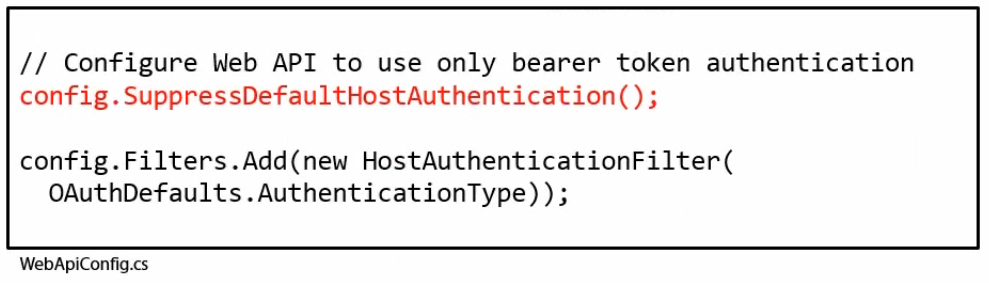 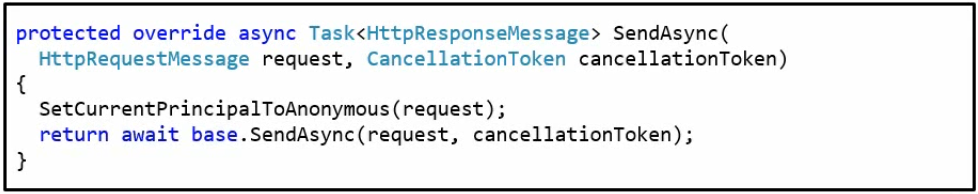 18
Web API 2
Web API uses the resource owner password flow defined in OAuth2
http://oauthlib.readthedocs.org/en/latest/oauth2/grants/password.html
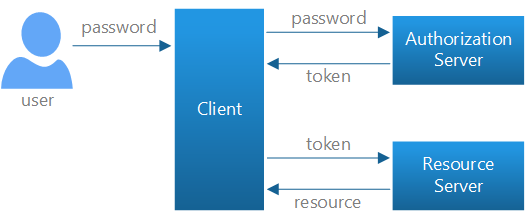 19
Web API 2
Local Login Credential Flow
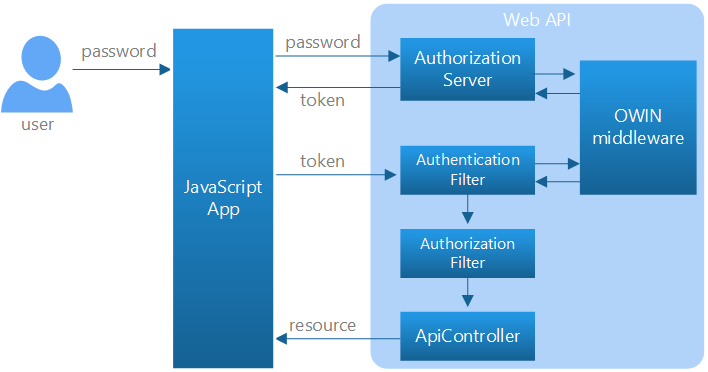 20
Web API 2 – demo - FIDDLER
Get http://localhost:3456/api/Values
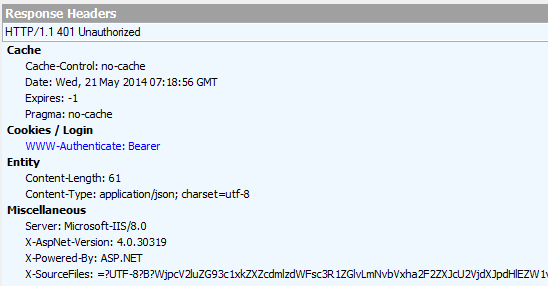 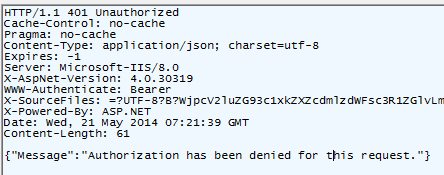 21
Web API 2 – Register user
Post
http://localhost:3456/api/Account/Register
Request headers
Content-Type: application/json
Request body
{"Password": “parool”,"ConfirmPassword": “parool”,“Email”: “user@akaver.com”}
22
Web API 2 – Authenticate
Post
http://localhost:3456/Token
No slash after!
Request headers
Content-Type: application/x-www-form-urlencoded
Request body
grant_type=password&username=user@akaver.com&password=parool
No linefeeds after!
23
Web API 2 – Authenticate
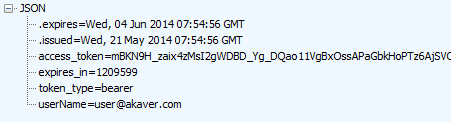 Bearer token is a particular type of access token. An access token is a credential string that authorizes a client to access a protected resource. (RFC 6749.)
A bearer token is an access token that can be used by any client. (RFC 6750.) 
Bearer tokens must be used with SSL.
24
Web API 2 – Authorized request
Get
http://localhost:3456/api/Values
Request headers
Authorization: Bearer mBKN9H_zaix….
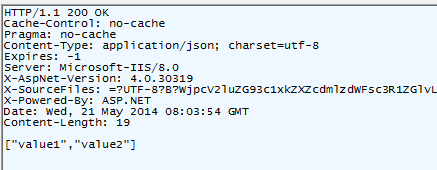 25
CORS
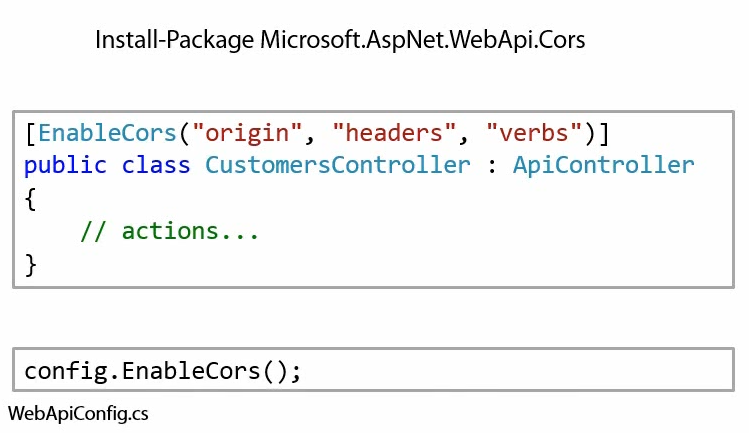 26
27
THE END
Mait Poska & Andres Käver
28
Classic/Basic authentication
Anti pattern
Client must store the secret or obtain it from the user (on every request)
Storage in clear text (or reversible encryption)
Server has to validate the secret on every request
High computational cost – brute force protection
High probability of accidental exposure of the secret is increased
29
Basic authentication
Base64 encoded credentials on auth header
GET /service/resource
Authorization: Basic username:password
30